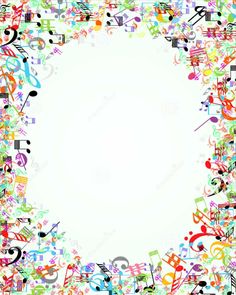 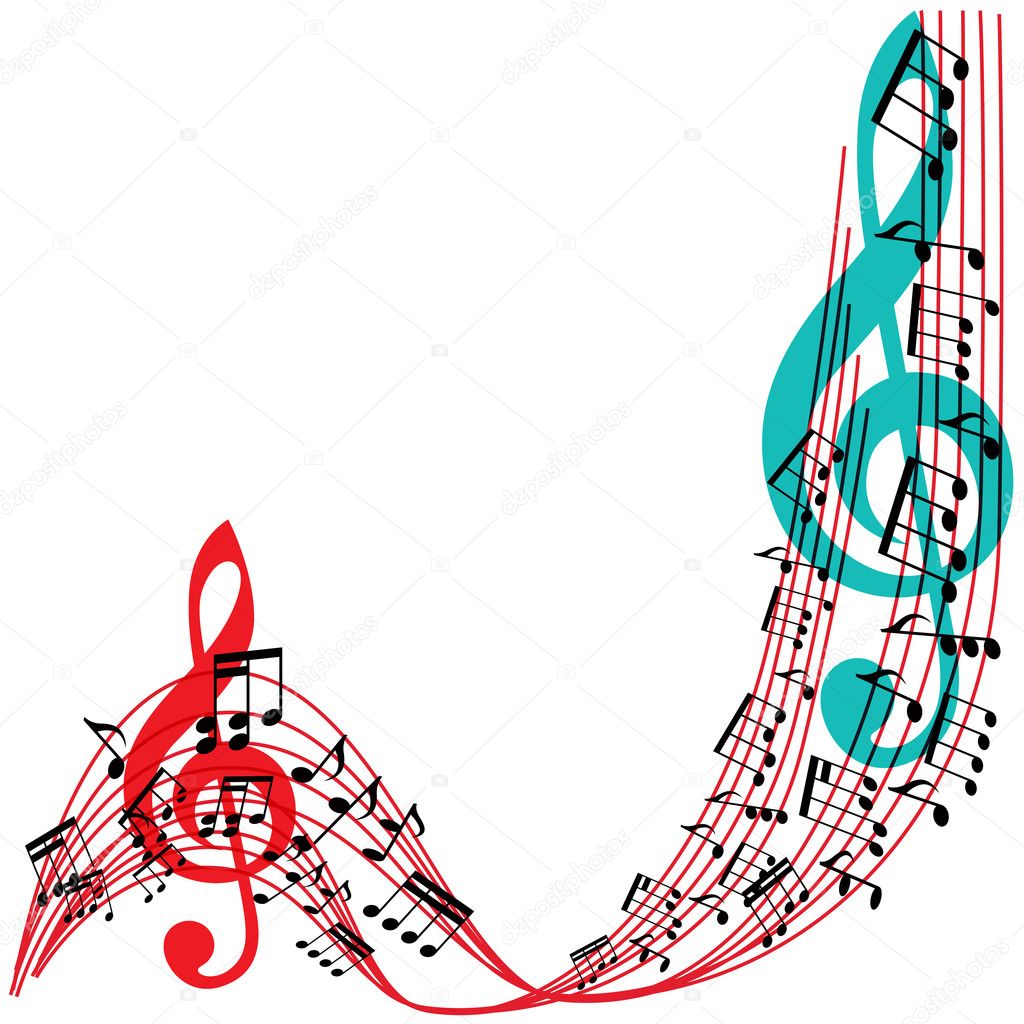 ПРЕЗЕНТАЦИЯ ПРОГРАММЫ 
«МУЗЫКАЛЬНЫЙ ФОЛЬКЛОР»
Предпрофессиональная программа «Музыкальный фольклор»
Реализуется  на  основе  и  с  учетом  федеральных  государственных  требований, утвержденных  приказом  Министерства культуры РФ от 12.12.2014 N 2156"Об утверждении федеральных государственных требований к минимуму содержания, структуре и условиям реализации дополнительной предпрофессиональной программы в области музыкального искусства "Музыкальный фольклор" и сроку обучения по этой программе"
Срок освоения программы 8 лет. Для учащихся, планирующих поступление в образовательные учреждения, реализующие основные профессиональные образовательные программы в области музыкального искусства, может быть увеличен на один год.
Возраст детей, поступающих в 1 класс от 6,5 до 9 лет.
УЧЕБНЫЙ ПЛАН
Преподаватели: Тумакова Марина Александровна, Токарев Игорь Владимирович
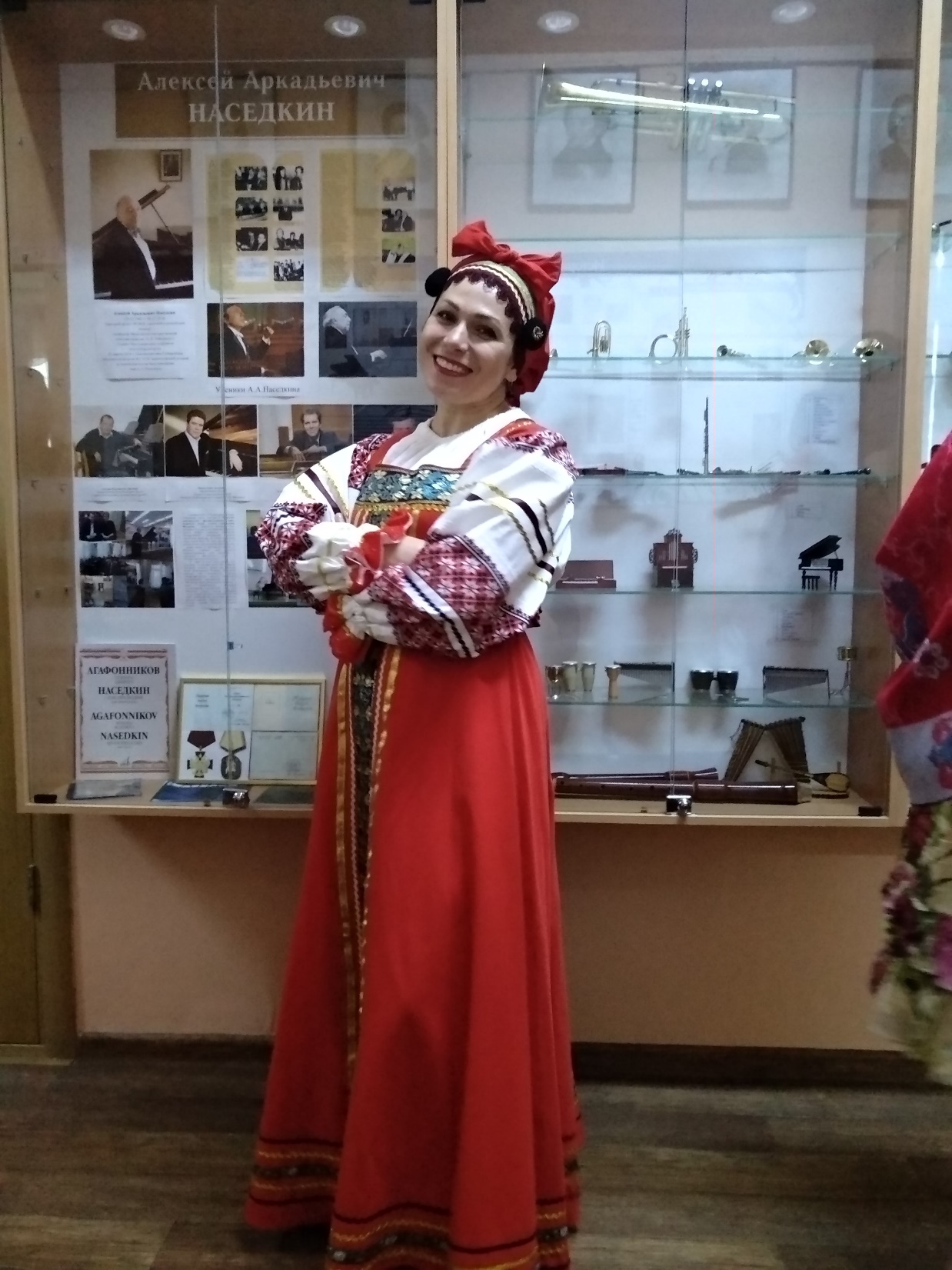 Фольклорный ансамбль «Солнце красное»
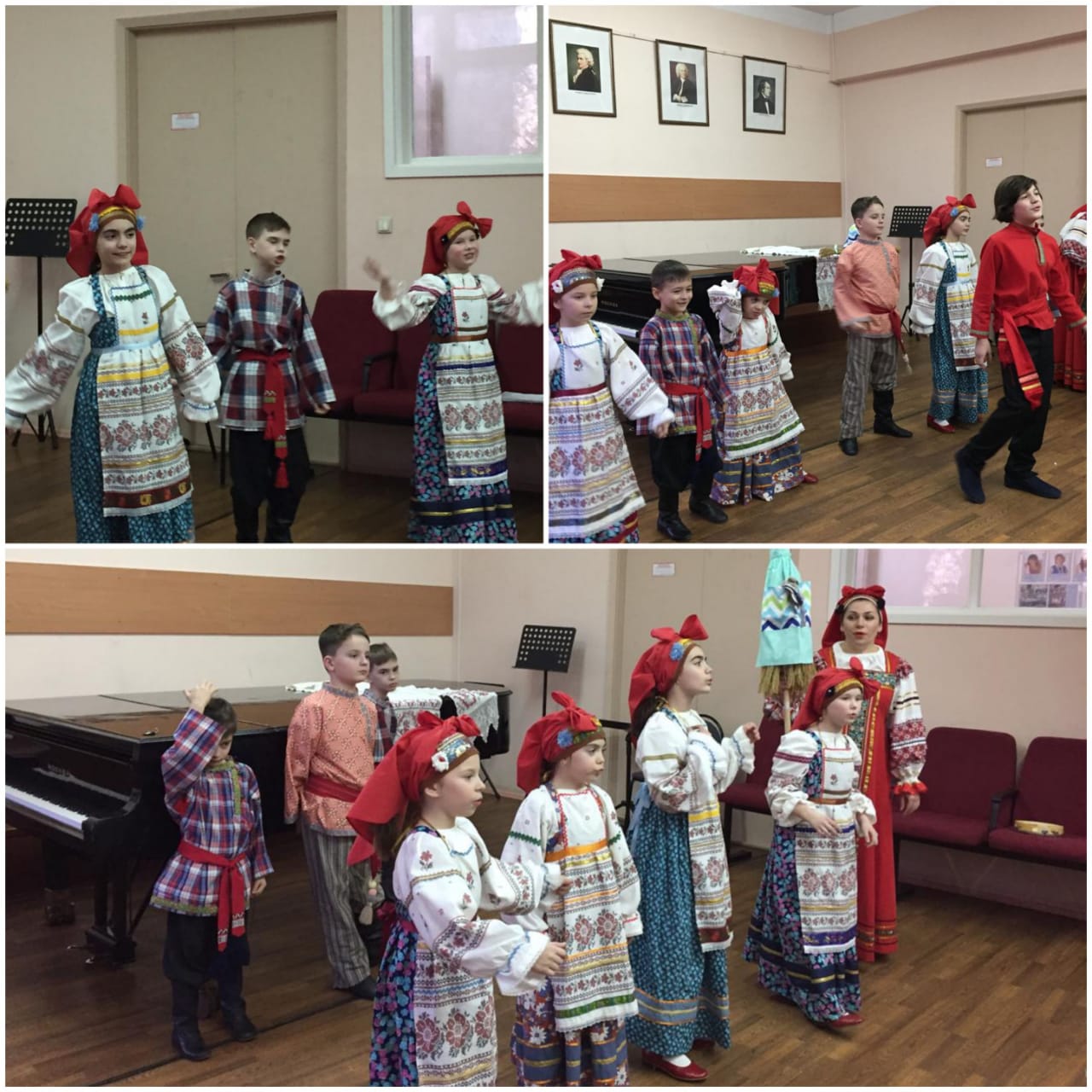 Фольклорный ансамбль «Лада»
Папский институт музыки. Ватикан
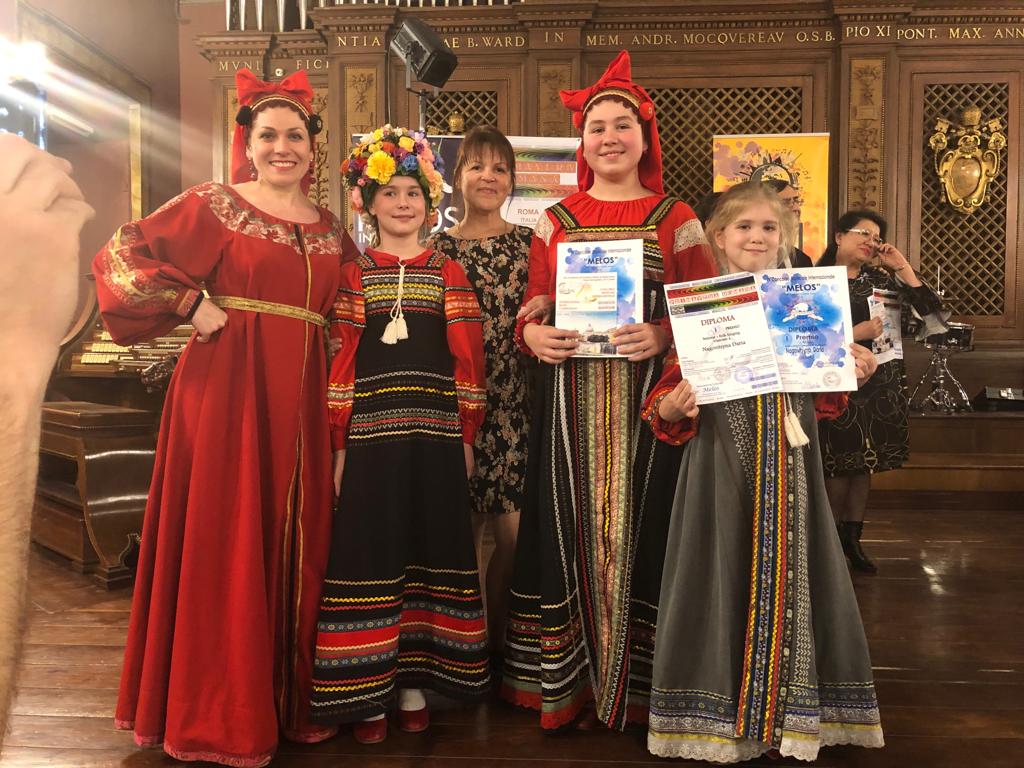 Национальный музей музыки им. М. Глинки
Творческие поездки на конкурсы
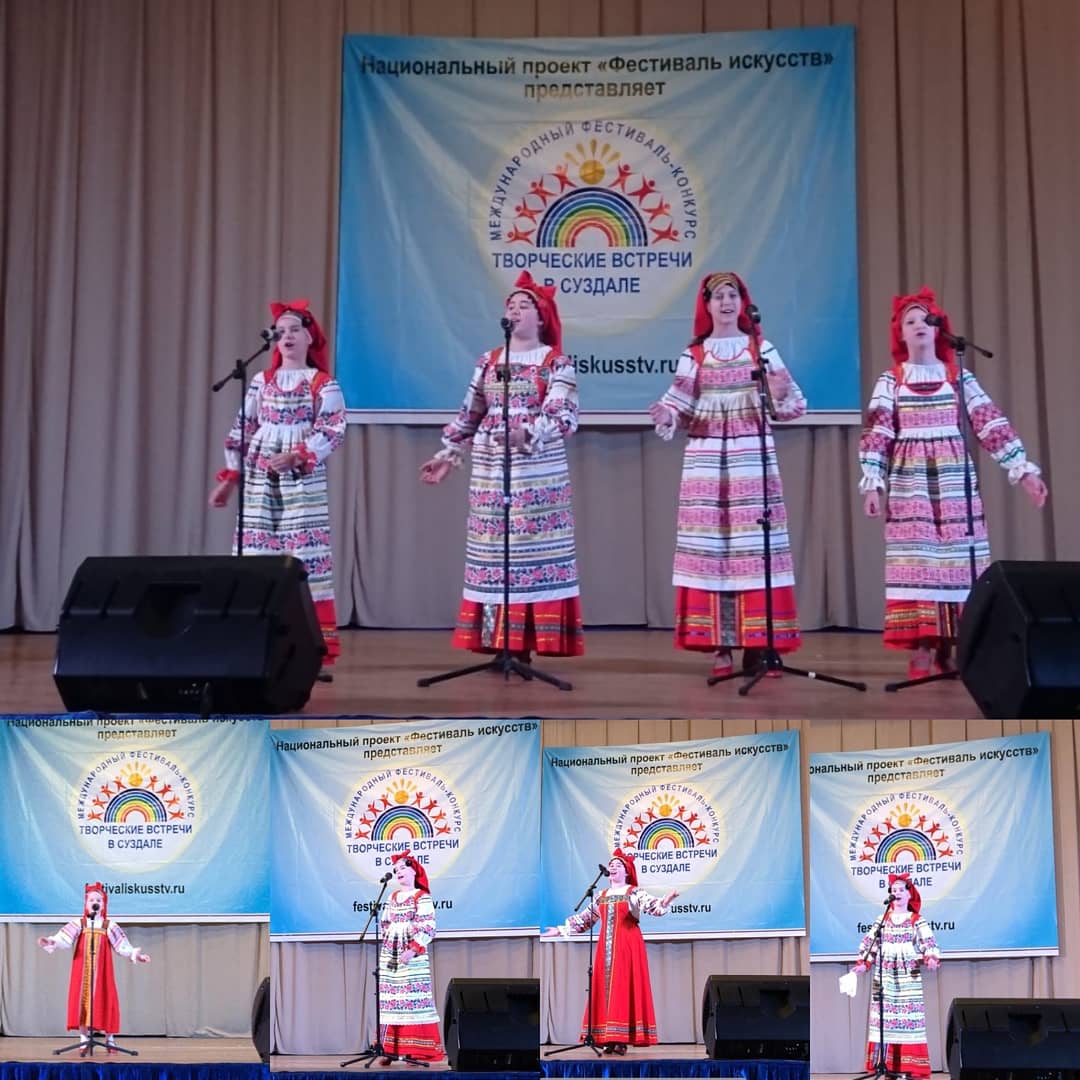 Участие в творческих конкурсах
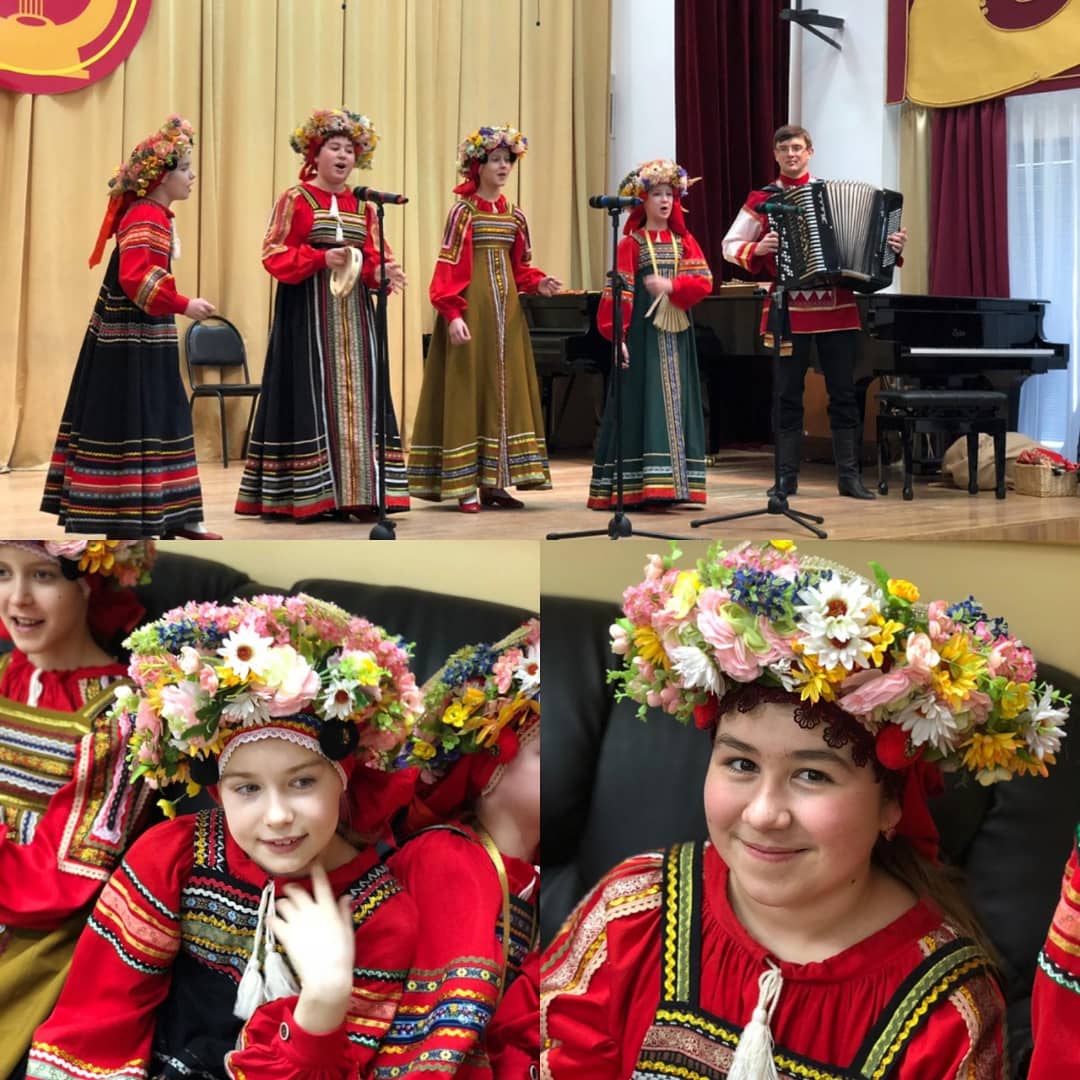 Концертная деятельность
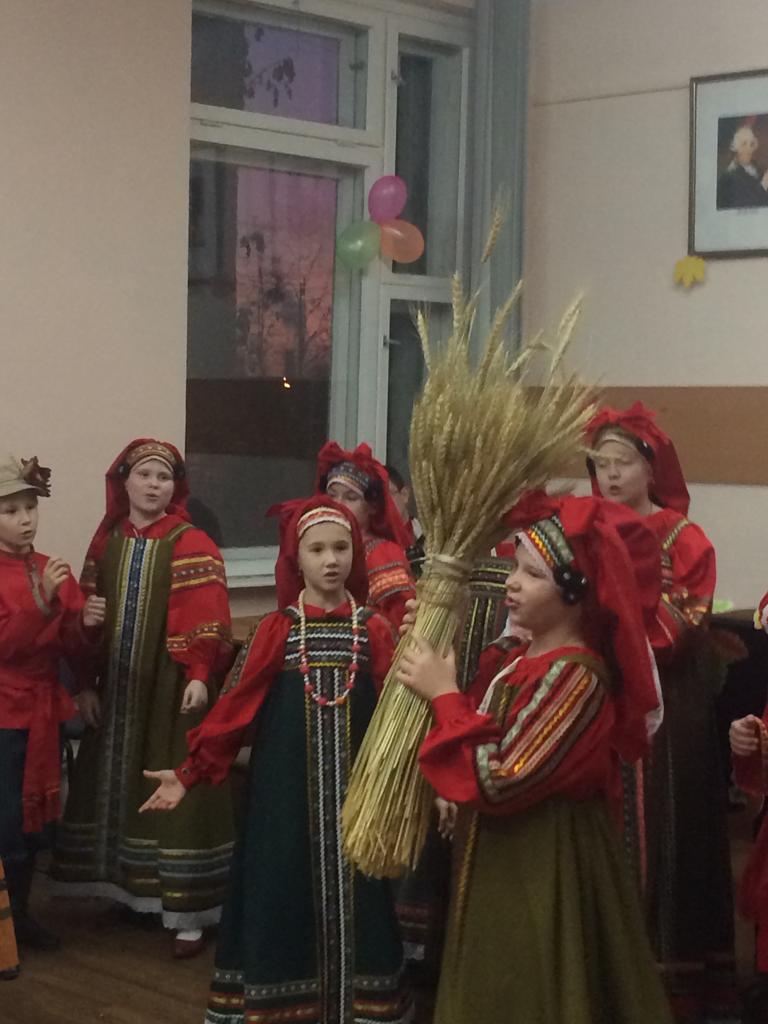 Участие в творческих конкурсах
Поддержка одаренных детей
Победители конкурсов могут быть представлены к получению стипендий:
Именная стипендия Губернатора Московской области для одаренных детей 27 тыс. руб.
 Стипендия Губернатора Московской области для одаренных детей с ОВЗ 
 4-6 тыс. руб. ежемесячно
3. Муниципальная стипендия
Путевки во всероссийские детские центры «Сириус», «Артек»,  «Орленок»
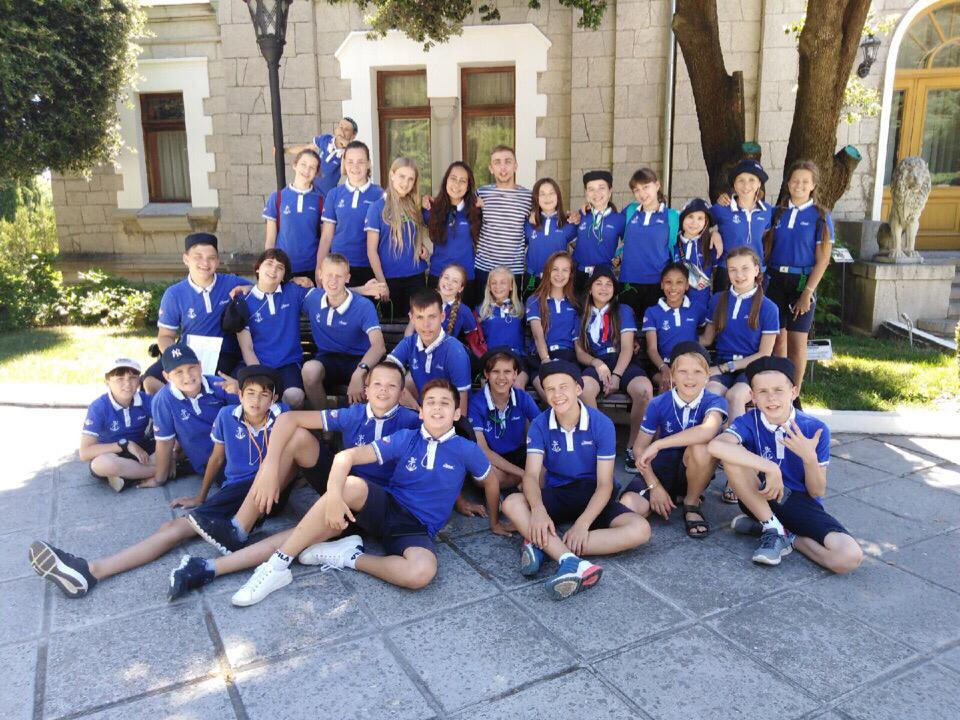 Внеклассная деятельность
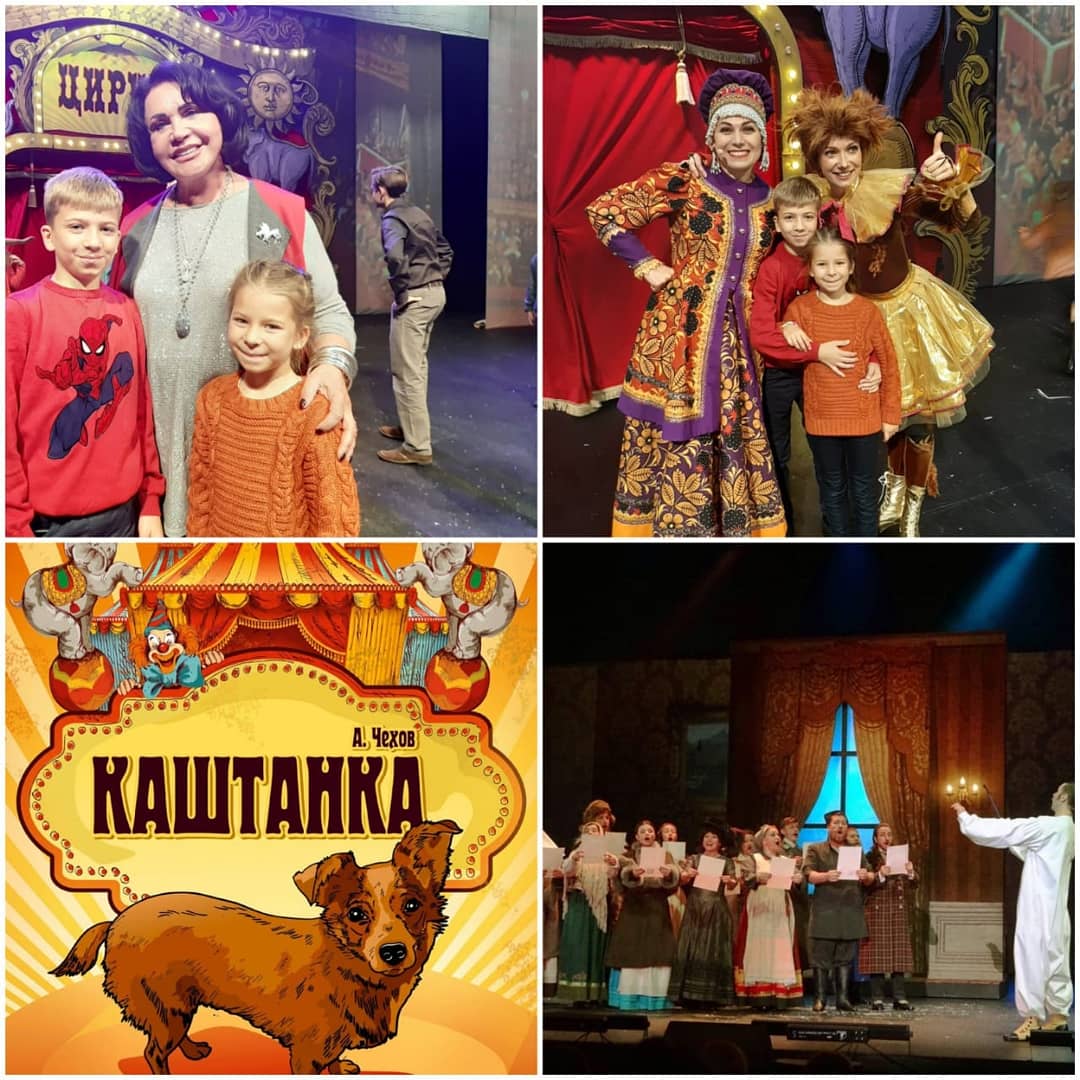 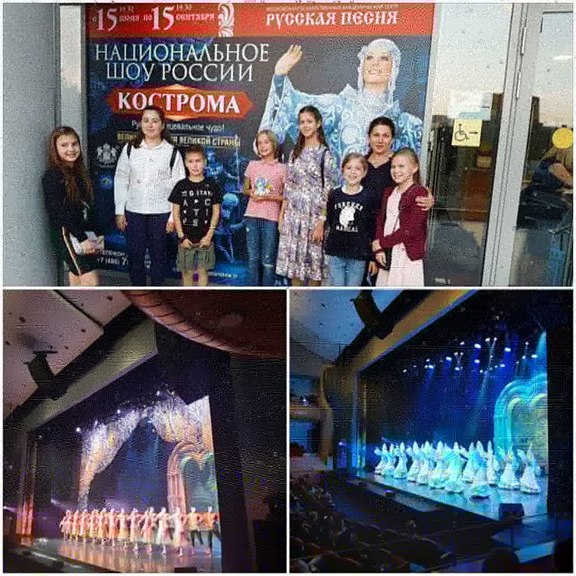